防疫大學堂 2
防疫大學堂 2
接觸傳染影片
1. 肥皂洗手以外，還有哪些清潔手的方式？
乾洗手液75 %酒精
如果不是75%的酒精，沒辦法成功破壞病毒體，殺死病毒
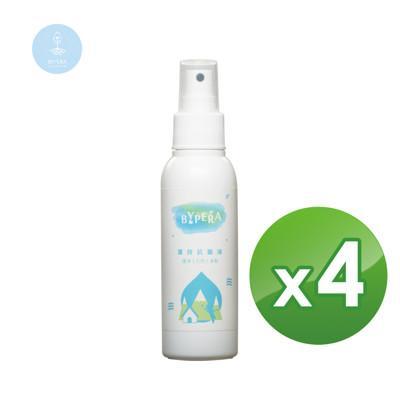 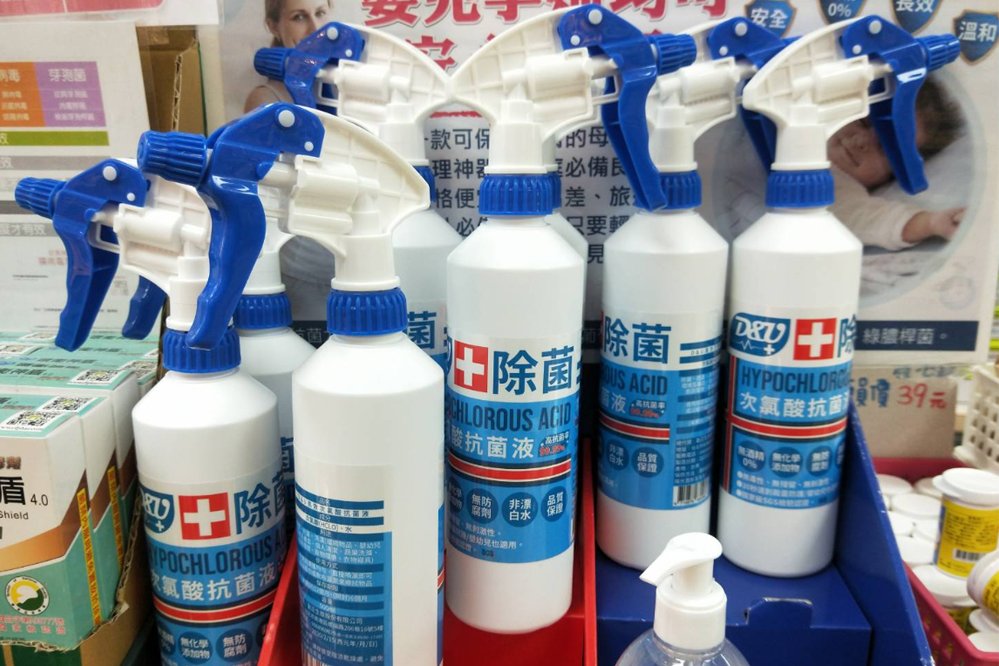 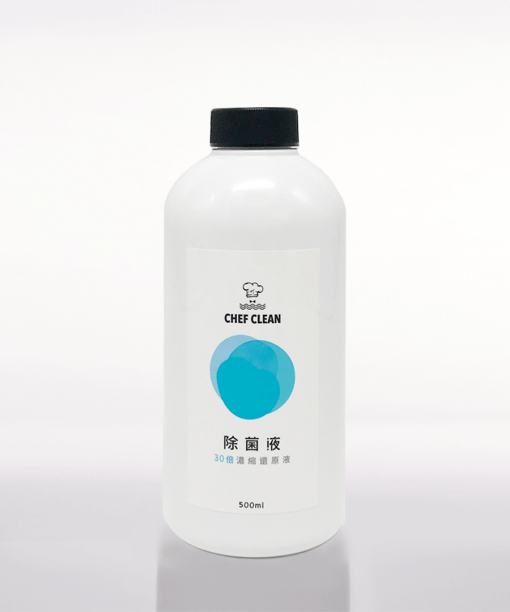 食用級
安全不刺激
溫和
無化學添加物
次氯酸水
除菌水
食品級抗菌水
穩定性不高
不建議使用
只能用在物品上
盡量不要碰皮膚
2.什麼時候會使用乾洗手或酒精？
1.沒辦法用水、肥皂洗手的時候。
2.進出醫院、
診所前後。
3.哪一個是沒洗手的手摸的吐司？
肥皂洗手
學校
電腦
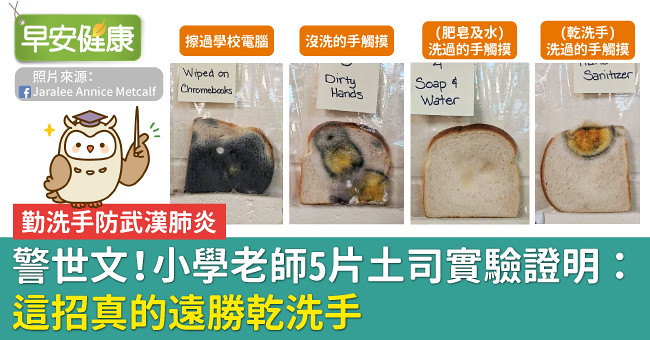 1
2
3
4
沒洗手
乾洗手
公共用筆
或是用具都
潛藏危機
用酒精乾洗手仍然可能有病毒殘留
4.小花很愛乾淨。
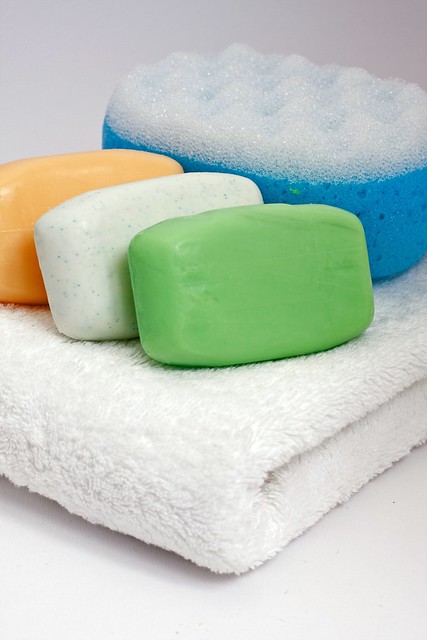 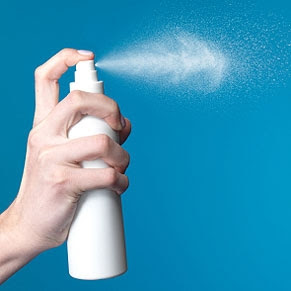 再洗手
先噴酒精
X
5.聽說喝大蒜水就不會得傳染病。
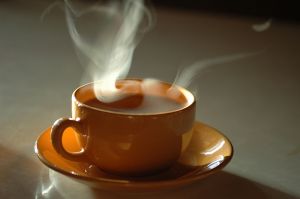 不要聽信
不確實的謠言
正確使用乾洗手
只能噴自己的手
不可以噴臉
不可以用來玩耍
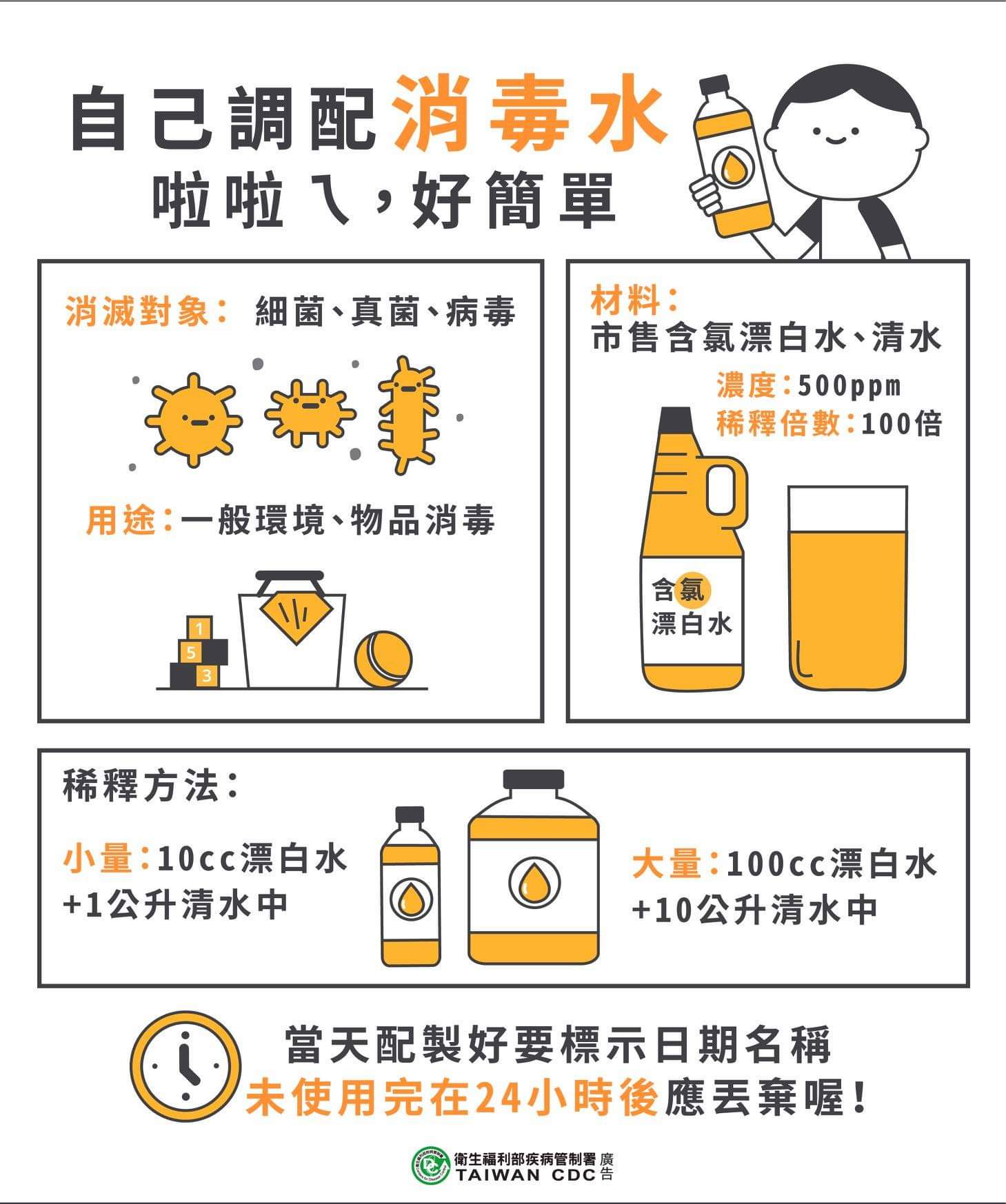 再次強調
口罩外側很髒不要碰
口罩外側很髒不要碰
口罩外側很髒不要碰
飛沫傳染影片
勤洗手
巧虎洗手:搓搓七自訣
賽先生帶你實際操作「洗手七式」！
卡通頻道洗手防疫影片